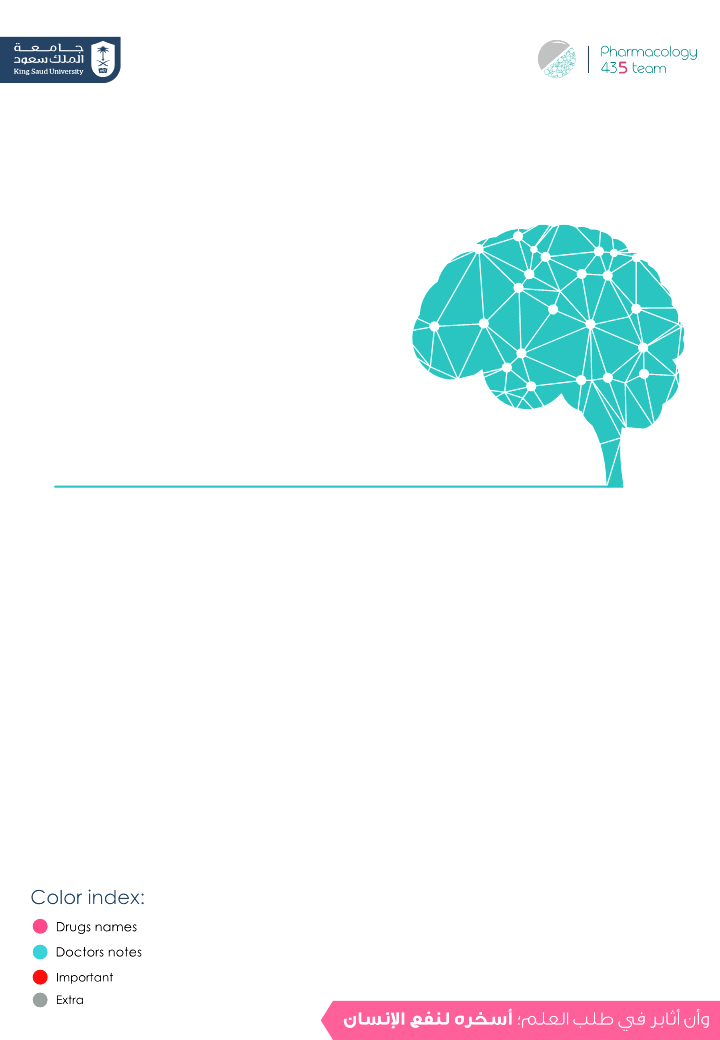 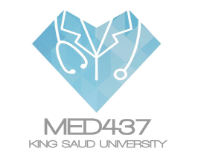 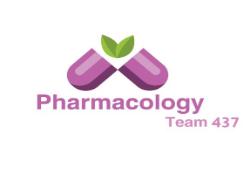 Drugs used in schizophrenia
Objectives:
List the classification of antipsychotic drugs used in 
       schizophrenia.
       Describe briefly the mechanism of antipsychotic action of 
      these drugs.
       Describe the pharmacological actions of antipsychotic drugs.
       Relate between pharmacological actions & adverse effects of                        
       antipsychotic drugs.
       Enumerate the clinical uses of antipsychotic drugs.
       Describe the advantages of atypical antipsychotic drugs over                                   
       typical drugs.
Editing File
0
Psychoses
Schizophrenia
Mania
Psychoses
Affective Psychoses
Depression
Manic-depressive illness (Bipolar affective disease)
Dopamine system & receptors
Dopamine pathway in the brain:
1- Mesolimbic-mesocortical pathway
Behavior
2- Nigrostriatal pathway
coordination of voluntary movements
3- Tuberoinfundibular pat
endocrine effects
4- Medullary - periventricular pathway
metabolic effects
Dopaminergic pathways in the brain:
There are at least five subtypes of Dopamine receptors:
D1, D2, D3, D4, D5.
Antipsychotic drugs overview
- Drugs used in schizophrenia are classified according to chemical structures Into:
Typical
Atypical
more selective, less side effects, 1st line treatment for schizophrenia.
discovered first, non selective, many side effects, rarely used nowadays.
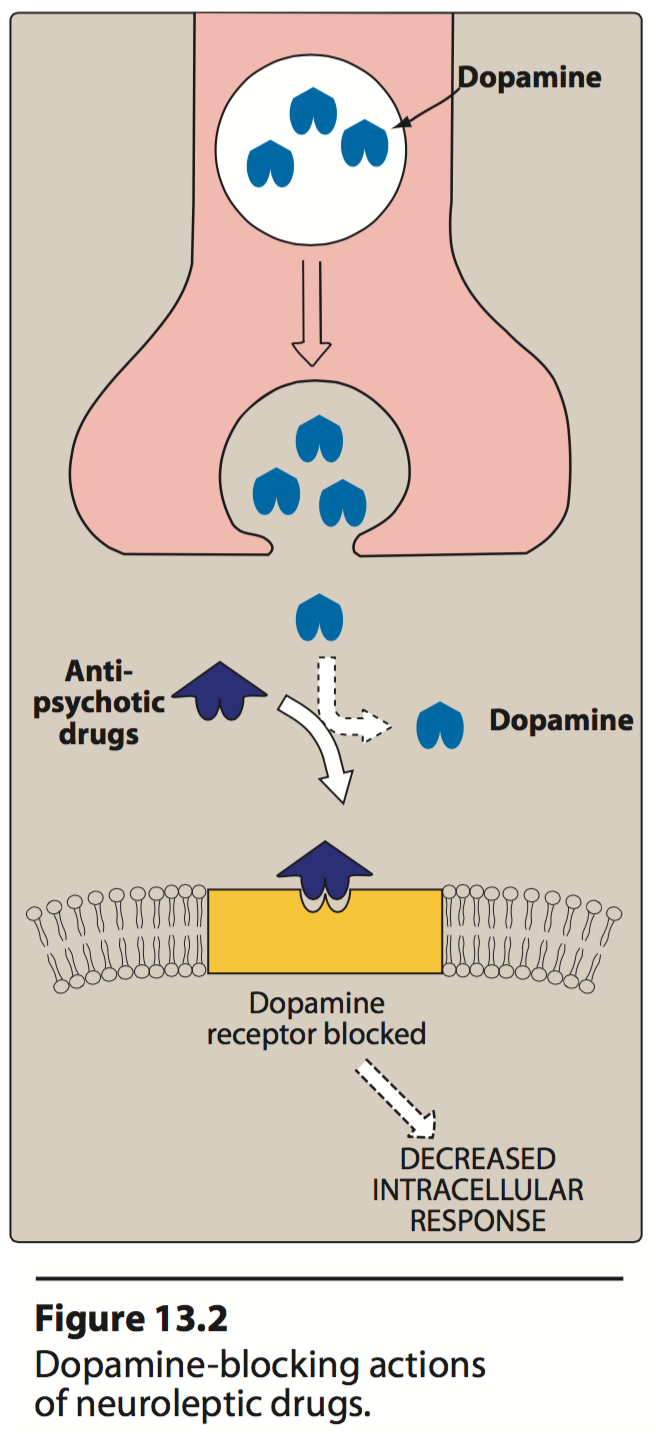 Pharmacological actions of typical & atypical anti-psychoses
عشان تكون الصورة واضحة، الـpharmacological actions تشملtypical & atypical  هي والأعراض الجانبية اللي راح تنذكر بعدها, أهم شي هنا ربط كل أثر مع ال receptor حقه لأنه بيسهل حفظ الوظائف والأعراض الجانبية مع بعض.
Before starting the pharmacological actions we need to be familiar with these concepts:
Psychomotor slowing: involves a slowing-down of thought and a reduction of physical movements in an individual.
Psychotic disorder: abnormal thinking and perceptions.
Agitation: a state of anxiety or nervous excitement.
Tardive dyskinesia: a neurological disorder characterized by involuntary movements of the face and jaw.
Galactorrhea: excessive or inappropriate production of milk.
Amenorrhea: an abnormal absence of menstruation.
Gynecomastia: enlargement of a man's breasts, usually due to hormone imbalance or hormone therapy.
Impotence: inability to develop or maintain an erection of the penis during sexual activity in humans.
Pruritus: severe itching of the skin.
Ach more than dopamine
Pharmacological actions Cont.
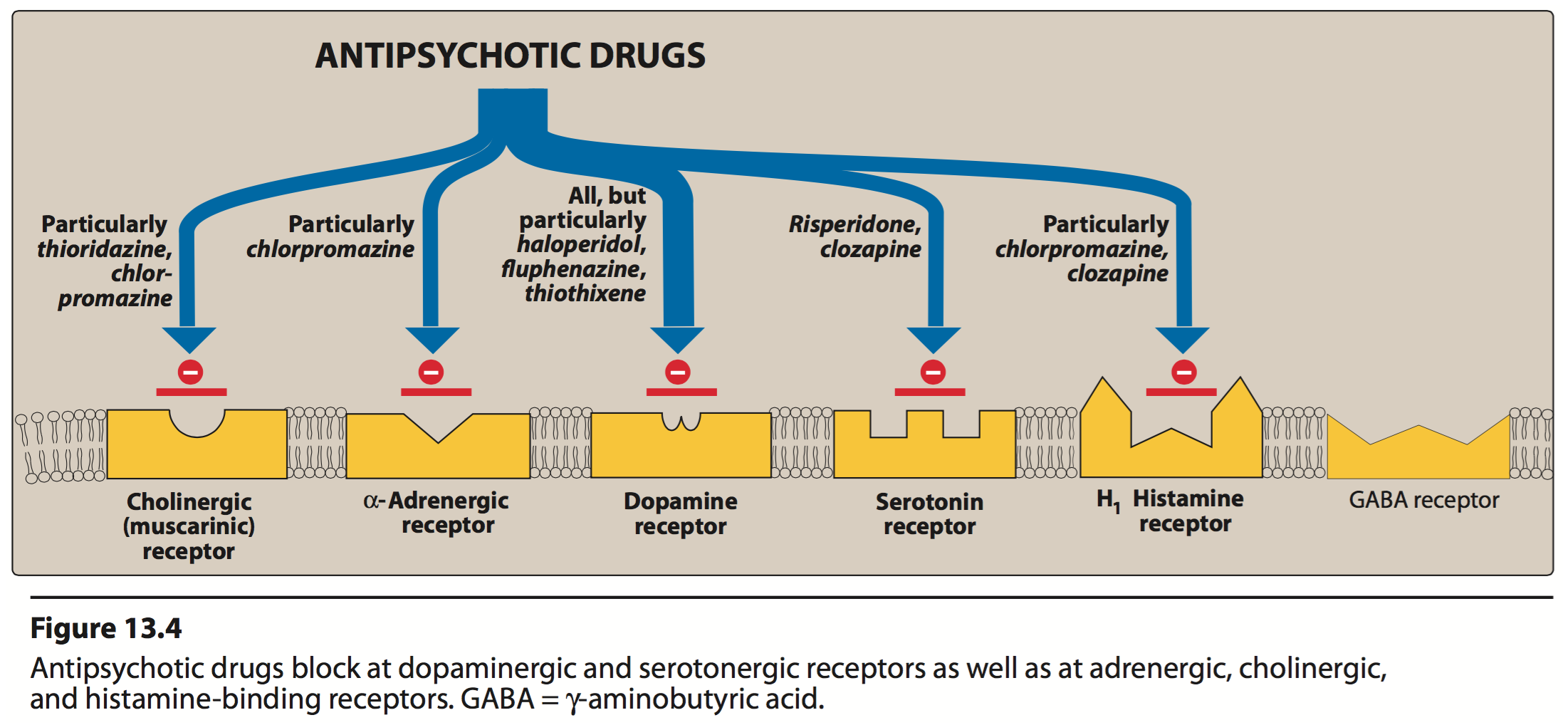 = postural hypotension
Chlorpromazineمين أكثر درق ماخذ أغلب الإفكتس؟
Adverse Effects
Endocrine Effects
نفس الشي هنا كل الأعراض تشمل typical and atypical مع اختلاف في الدرجة وأغلبهم كانوا مذكورين مع الpharmacological action 
So most of the pharmacological actions = adverse effects
Gynecomastia
Galactorrhoea
Amenorrhoea
Prof.Yieldez said: we will ask about the  characteristic ADRs of each drug.
Neuroleptic malignant syndrome
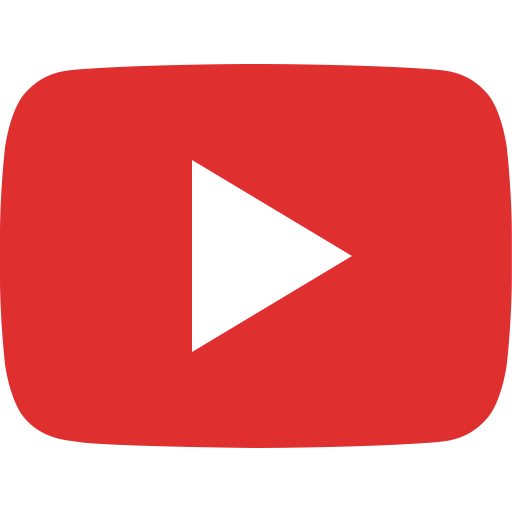 Adverse Effects Cont.
*These ADRs are not related to the drug itself , but related to the genetic susceptibility of person to have these ADRs when he/she take the drugs
Miscellaneous Effects *
Retinal deposits (thioridazine)
Weight gain
Obstructive jaundice
Chlorpromazine
Granular deposits in cornea
The only one
Therapeutic uses
How Do Antipsychotic Drugs Work? How Effective are Medications for Schizophrenia & Psychosis?
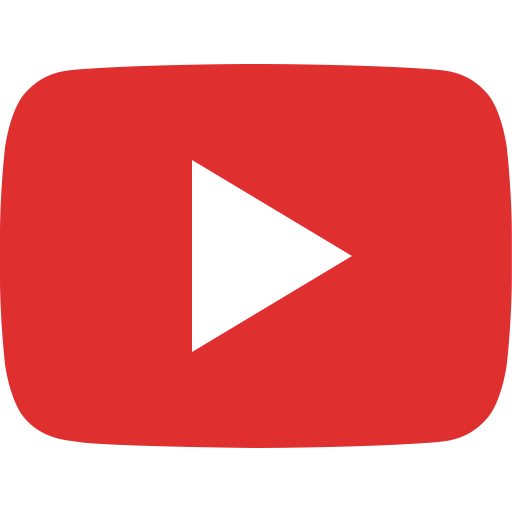 Pharmacokinetics:
Incompletely absorbed.
Highly lipid soluble.
Highly bound to plasma proteins.
Undergo extensive first-pass hepatic metabolism. 
Excretion by the kidney.
Atypical Antipsychotics
- 2nd Generation antipsychotics 
- First line treatments for schizophrenia
- Little or no extrapyramidal side effects
- Effective in treatment of resistant schizophrenia.
- Are effective on both positive & negative symptoms.
- Block both dopaminergic & serotonergic receptors.
Clinical uses:
- Refractory cases of schizophrenia.

- To reduce the risk of recurrent suicidal behavior in patients with schizophrenia.
Imp to know drug interactions
الدواء هذا مهم مرة أنكم تعرفون على أي دوبامين ريسيبتورز يأثر عليه ، الباقين مو مرة مهم
Summary
Prochlorperazine and Benzquinamide   are only used as antiemetics
Caused mainly by  Chlorpromazine , Clozapine
Caused mainly by  Chlopromazine , Thioridazine
Uses: in major surgeries like open heart surgery
Like: Risperidone - Ziprasidone
Summary
M.O.A
Drug interactions
Questions
MCQs
Q1/Side effects include anti-cholinergic, anti-adrenergic and extrapyramidal?
A-haloperidol
B-lithium
C-meprobamate
D-chloral hydrate

Q2/which of the following is the mechanism of action of Clozapine?
A-Blocks D1-D4 & 5HT2 receptor 
B-Blocks D4 & 5HT2 receptor 
C-Blocks D1-D2 & 5HT2 receptor 
D-Blocks D2 & 5HT2 receptor 

Q3/which of the following is an antiemetic effect in the CNS?
A-sedation due to H1 receptor blockage
B-Galactorrhea
C-Effective against drug and disease-induced vomiting. (not-motion sickness)
D-Blurred vision
Q4/ Which of the following is an advantage of atypical drugs?
A-they may cause lowering of body temperature 
B-They are not effective in refractory cases of schizophrenia
C-They block both dopaminergic & serotonergic receptors
D-They don’t produce few extrapyramidal effects

Q5/which of the following drugs can produce constipation?
A-Risperidone
B-Thioridazine
C-Chlorpromazine
D-haloperidol
MCQs Answers:
1-A 
2-B 
3-C 
4-C
5-C
Questions
MCQs
Q6/which of the following is a positive symptom of Schizophrenia?
A-Social withdrawal
B-Delusions
C-Emotional blunting
D-Anhedonia (absence of pleasure)
  
Q7/Which of the following is a atypical antipsychotic drug?
A-Thiothixene
B-Thiothixene
C-Chlorpromazine
D-Olanzapine

Q8/ which of the following is non-psychiatric therapeutic use?
A-Acute mania
B-Schizophrenia (primary indication)
C-Manic-depressive illness
D-Pruritus
MCQs Answers:
6-B
7-D 
8-D
SAQ
Q1/A 17 year old male diagnosed with schizophrenia and was treated with haloperidol,can you name three adverse effects for this drug?
Sedation, drowsiness, and fatigue.

Q2/ A 35-year-old man with abnormal behavior has been diagnosed with schizophrenia

A-what is the definition of of schizophrenia?
It is a disorder characterized by divorcement from reality in mind of patient and it may involve hallucinations, delusions , intense suspicion, feeling ofpersecution or control by external  forces (paranoia).

B-Can you name three negative and positive symptoms of schizophrenia?
Positive symptoms :1- hallucinations 2- Delusions 3- paranoia Negative symptoms :1- Social withdrawal  2- Anhedonia (absence of pleasure) 3-Emotional blunting.
Team leaders:
Ghaida Saad Alsanad 
Omar Alsuhaibani
Team Members:
Dana Alkadi
Ghada Alqarni
Dimah Alaraifi
Sara Alsultan
Hind Aloraier 
Alanoud Almufarrej
Alanoud Almansour
Shahad Altayash
References:
- Doctors’ slides and notes.
- Pharmacology Team 435.
Special thank for team 435
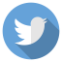 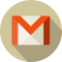 Pharm437@gmail.com
@Pharma4370